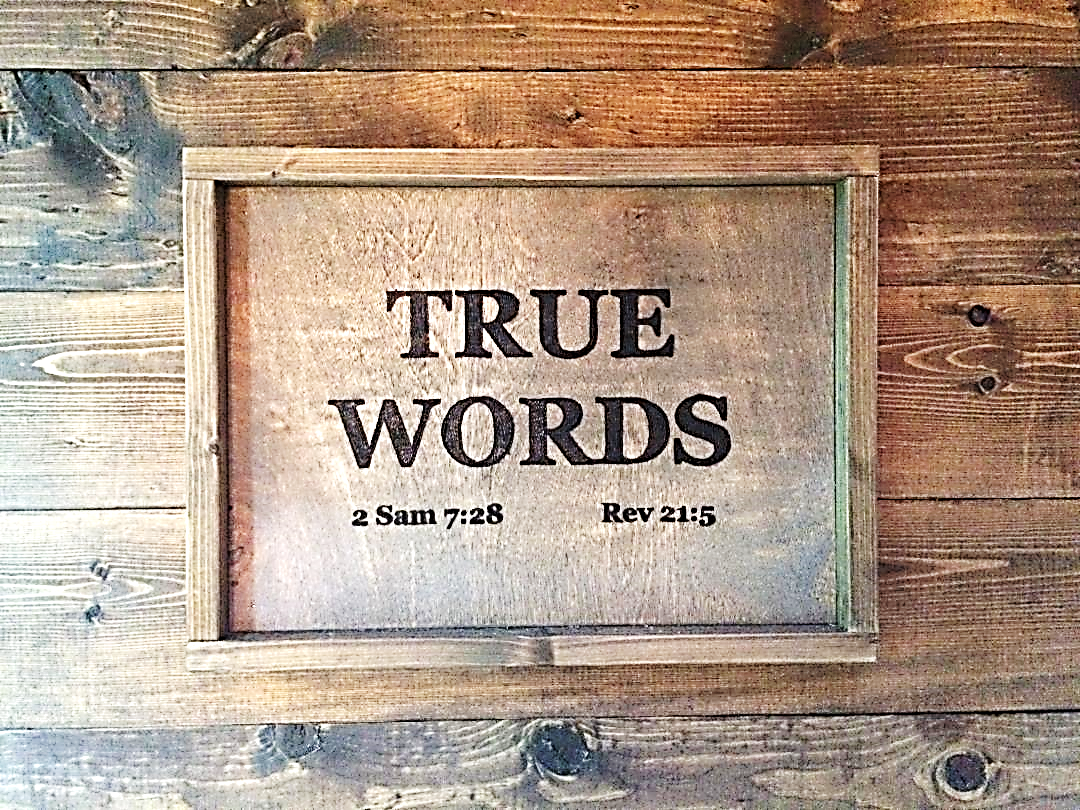 SERMON TITLE
Does God Throw
People Into Hell?
Ezekiel 31:16   I made the nations to shake at the sound of his fall, when I cast him down to hell with them that descend into the pit: and all the trees of Eden, the choice and best of Lebanon, all that drink water, shall be comforted in the nether parts of the earth.
True Words Christian Church
Ezekiel 31:1-2   And it came to pass in the eleventh year, in the third month, in the first day of the month, that the word of the LORD came unto me, saying,  2 Son of man, speak unto Pharaoh king of Egypt, and to his multitude; Whom art thou like in thy greatness?
True Words Christian Church
Ezekiel 31:3-4   Behold, the Assyrian was a cedar in Lebanon with fair branches, and with a shadowing shroud, and of an high stature; and his top was among the thick boughs.  4 The waters made him great, the deep set him up on high with her rivers running round about his plants, and sent out her little rivers unto all the trees of the field.
True Words Christian Church
Ezekiel 31:5-6   Therefore his height was exalted above all the trees of the field, and his boughs were multiplied, and his branches became long because of the multitude of waters, when he shot forth.  6 All the fowls of heaven made their nests in his boughs, and under his branches did all the beasts of the field bring forth their young, and under his shadow dwelt all great nations.
True Words Christian Church
Ezekiel 31:7-8   Thus was he fair in his greatness, in the length of his branches: for his root was by great waters.  8 The cedars in the garden of God could not hide him: the fir trees were not like his boughs, and the chesnut trees were not like his branches; nor any tree in the garden of God was like unto him in his beauty.
True Words Christian Church
Ezekiel 31:9   I have made him fair by the multitude of his branches: so that all the trees of Eden, that were in the garden of God, envied him.
True Words Christian Church
Ezekiel 31:10-11   Therefore thus saith the Lord GOD; Because thou hast lifted up thyself in height, and he hath shot up his top among the thick boughs, and his heart is lifted up in his height;  11 I have therefore delivered him into the hand of the mighty one of the heathen; he shall surely deal with him: I have driven him out for his wickedness.
True Words Christian Church
Ezekiel 31:12-13   And strangers, the terrible of the nations, have cut him off, and have left him: upon the mountains and in all the valleys his branches are fallen, and his boughs are broken by all the rivers of the land; and all the people of the earth are gone down from his shadow, and have left him.  13 Upon his ruin shall all the fowls of the heaven remain, and all the beasts of the field shall be upon his branches:
True Words Christian Church
Ezekiel 31:14   To the end that none of all the trees by the waters exalt themselves for their height, neither shoot up their top among the thick boughs, neither their trees stand up in their height, all that drink water: for they are all delivered unto death, to the nether parts of the earth, in the midst of the children of men, with them that go down to the pit.
True Words Christian Church
Ezekiel 31:15   Thus saith the Lord GOD; In the day when he went down to the grave I caused a mourning: I covered the deep for him, and I restrained the floods thereof, and the great waters were stayed: and I caused Lebanon to mourn for him, and all the trees of the field fainted for him.
True Words Christian Church
Ezekiel 31:16   I made the nations to shake at the sound of his fall, when I cast him down to hell with them that descend into the pit: and all the trees of Eden, the choice and best of Lebanon, all that drink water, shall be comforted in the nether parts of the earth.
True Words Christian Church
Ezekiel 31:17   They also went down into hell with him unto them that be slain with the sword; and they that were his arm, that dwelt under his shadow in the midst of the heathen.
True Words Christian Church
Ezekiel 31:18   To whom art thou thus like in glory and in greatness among the trees of Eden? yet shalt thou be brought down with the trees of Eden unto the nether parts of the earth: thou shalt lie in the midst of the uncircumcised with them that be slain by the sword. This is Pharaoh and all his multitude, saith the Lord GOD.
True Words Christian Church
Jonah 2:1-3   Then Jonah prayed unto the LORD his God out of the fish's belly,  2 And said, I cried by reason of mine affliction unto the LORD, and he heard me; out of the belly of hell cried I, and thou heardest my voice.  3 For thou hadst cast me into the deep, in the midst of the seas; and the floods compassed me about: all thy billows and thy waves passed over me.
True Words Christian Church
Matthew 12:40   For as Jonas was three days and three nights in the whale's belly; so shall the Son of man be three days and three nights in the heart of the earth.
True Words Christian Church
Acts 2:31   He seeing this before spake of the resurrection of Christ, that his soul was not left in hell, neither his flesh did see corruption.
True Words Christian Church
Isaiah 53:10   Yet it pleased the LORD to bruise him; he hath put him to grief: when thou shalt make his soul an offering for sin, he shall see his seed, he shall prolong his days, and the pleasure of the LORD shall prosper in his hand.
True Words Christian Church
Isaiah 53:11-12   He shall see of the travail of his soul, and shall be satisfied: by his knowledge shall my righteous servant justify many; for he shall bear their iniquities.  12 Therefore will I divide him a portion with the great, and he shall divide the spoil with the strong; because he hath poured out his soul unto death: and he was numbered with the transgressors; and he bare the sin of many, and made intercession for the transgressors.
True Words Christian Church
Psalm 69:26   For they persecute him whom thou hast smitten; and they talk to the grief of those whom thou hast wounded.
True Words Christian Church
Zechariah 13:7   Awake, O sword, against my shepherd, and against the man that is my fellow, saith the LORD of hosts: smite the shepherd, and the sheep shall be scattered: and I will turn mine hand upon the little ones.
True Words Christian Church
Romans 8:32   He that spared not his own Son, but delivered him up for us all, how shall he not with him also freely give us all things?
True Words Christian Church
Galatians 3:13   Christ hath redeemed us from the curse of the law, being made a curse for us: for it is written, Cursed is every one that hangeth on a tree:
True Words Christian Church
1 John 4:10   Herein is love, not that we loved God, but that he loved us, and sent his Son to be the propitiation for our sins.
True Words Christian Church
Psalm 88:1-5   O LORD God of my salvation, I have cried day and night before thee:  2 Let my prayer come before thee: incline thine ear unto my cry;  3 For my soul is full of troubles: and my life draweth nigh unto the grave.  4 I am counted with them that go down into the pit: I am as a man that hath no strength:  5 Free among the dead, like the slain that lie in the grave, whom thou rememberest no more: and they are cut off from thy hand.
True Words Christian Church
Psalm 88:6-8   Thou hast laid me in the lowest pit, in darkness, in the deeps.  7 Thy wrath lieth hard upon me, and thou hast afflicted me with all thy waves. Selah.  8 Thou hast put away mine acquaintance far from me; thou hast made me an abomination unto them: I am shut up, and I cannot come forth.
True Words Christian Church
Psalm 88:9-11   Mine eye mourneth by reason of affliction: LORD, I have called daily upon thee, I have stretched out my hands unto thee.  10 Wilt thou shew wonders to the dead? shall the dead arise and praise thee? Selah.  11 Shall thy lovingkindness be declared in the grave? or thy faithfulness in destruction?
True Words Christian Church
Psalm 88:12-14   Shall thy wonders be known in the dark? and thy righteousness in the land of forgetfulness?  13 But unto thee have I cried, O LORD; and in the morning shall my prayer prevent thee.  14 LORD, why castest thou off my soul? why hidest thou thy face from me?
True Words Christian Church
Psalm 88:15-18   I am afflicted and ready to die from my youth up: while I suffer thy terrors I am distracted.  16 Thy fierce wrath goeth over me; thy terrors have cut me off.  17 They came round about me daily like water; they compassed me about together.  18 Lover and friend hast thou put far from me, and mine acquaintance into darkness.
True Words Christian Church
Jonah 2:1-3   Then Jonah prayed unto the LORD his God out of the fish's belly,  2 And said, I cried by reason of mine affliction unto the LORD, and he heard me; out of the belly of hell cried I, and thou heardest my voice.  3 For thou hadst cast me into the deep, in the midst of the seas; and the floods compassed me about: all thy billows and thy waves passed over me.
True Words Christian Church
Jonah 2:4-5   Then I said, I am cast out of thy sight; yet I will look again toward thy holy temple.  5 The waters compassed me about, even to the soul: the depth closed me round about, the weeds were wrapped about my head.
True Words Christian Church
Jonah 2:6-7   I went down to the bottoms of the mountains; the earth with her bars was about me for ever: yet hast thou brought up my life from corruption, O LORD my God.  7 When my soul fainted within me I remembered the LORD: and my prayer came in unto thee, into thine holy temple.
True Words Christian Church
Psalm 18:4-6   The sorrows of death compassed me, and the floods of ungodly men made me afraid.  5 The sorrows of hell compassed me about: the snares of death prevented me.  6 In my distress I called upon the LORD, and cried unto my God: he heard my voice out of his temple, and my cry came before him, even into his ears.
True Words Christian Church
Psalm 86:13   For great is thy mercy toward me: and thou hast delivered my soul from the lowest hell.
True Words Christian Church
Psalm 116:3   The sorrows of death compassed me, and the pains of hell gat hold upon me: I found trouble and sorrow.
True Words Christian Church
Psalm 69:1-3   To the chief Musician upon Shoshannim, A Psalm of David. Save me, O God; for the waters are come in unto my soul.  2 I sink in deep mire, where there is no standing: I am come into deep waters, where the floods overflow me.  3 I am weary of my crying: my throat is dried: mine eyes fail while I wait for my God.
True Words Christian Church
Psalm 69:4-5   They that hate me without a cause are more than the hairs of mine head: they that would destroy me, being mine enemies wrongfully, are mighty: then I restored that which I took not away.  5 O God, thou knowest my foolishness; and my sins are not hid from thee.
True Words Christian Church
Psalm 69:6-7   Let not them that wait on thee, O Lord GOD of hosts, be ashamed for my sake: let not those that seek thee be confounded for my sake, O God of Israel.  7 Because for thy sake I have borne reproach; shame hath covered my face.
True Words Christian Church
Psalm 69:8-10   I am become a stranger unto my brethren, and an alien unto my mother's children.  9 For the zeal of thine house hath eaten me up; and the reproaches of them that reproached thee are fallen upon me.  10 When I wept, and chastened my soul with fasting, that was to my reproach.
True Words Christian Church
Psalm 69:11-13   I made sackcloth also my garment; and I became a proverb to them.  12 They that sit in the gate speak against me; and I was the song of the drunkards.  13 But as for me, my prayer is unto thee, O LORD, in an acceptable time: O God, in the multitude of thy mercy hear me, in the truth of thy salvation.
True Words Christian Church
Psalm 69:14-15   Deliver me out of the mire, and let me not sink: let me be delivered from them that hate me, and out of the deep waters.  15 Let not the waterflood overflow me, neither let the deep swallow me up, and let not the pit shut her mouth upon me.
True Words Christian Church
Psalm 69:16-19   Hear me, O LORD; for thy lovingkindness is good: turn unto me according to the multitude of thy tender mercies.  17 And hide not thy face from thy servant; for I am in trouble: hear me speedily.  18 Draw nigh unto my soul, and redeem it: deliver me because of mine enemies.  19 Thou hast known my reproach, and my shame, and my dishonour: mine adversaries are all before thee.
True Words Christian Church
Psalm 69:20-21   Reproach hath broken my heart; and I am full of heaviness: and I looked for some to take pity, but there was none; and for comforters, but I found none.  21 They gave me also gall for my meat; and in my thirst they gave me vinegar to drink.
True Words Christian Church
Psalm 16:10   For thou wilt not leave my soul in hell; neither wilt thou suffer thine Holy One to see corruption.
True Words Christian Church
Matthew 5:29-30   And if thy right eye offend thee, pluck it out, and cast it from thee: for it is profitable for thee that one of thy members should perish, and not that thy whole body should be cast into hell.  30 And if thy right hand offend thee, cut it off, and cast it from thee: for it is profitable for thee that one of thy members should perish, and not that thy whole body should be cast into hell.
True Words Christian Church
Matthew 18:8   Wherefore if thy hand or thy foot offend thee, cut them off, and cast them from thee: it is better for thee to enter into life halt or maimed, rather than having two hands or two feet to be cast into everlasting fire.
True Words Christian Church
Proverbs 23:13-14   Withhold not correction from the child: for if thou beatest him with the rod, he shall not die.  14 Thou shalt beat him with the rod, and shalt deliver his soul from hell.
True Words Christian Church
Matthew 18:9   And if thine eye offend thee, pluck it out, and cast it from thee: it is better for thee to enter into life with one eye, rather than having two eyes to be cast into hell fire.
True Words Christian Church
Mark 9:42-43   And whosoever shall offend one of these little ones that believe in me, it is better for him that a millstone were hanged about his neck, and he were cast into the sea.  43 And if thy hand offend thee, cut it off: it is better for thee to enter into life maimed, than having two hands to go into hell, into the fire that never shall be quenched:
True Words Christian Church
Mark 9:44-46   Where their worm dieth not, and the fire is not quenched.  45 And if thy foot offend thee, cut it off: it is better for thee to enter halt into life, than having two feet to be cast into hell, into the fire that never shall be quenched:  46 Where their worm dieth not, and the fire is not quenched.
True Words Christian Church
Mark 9:47-48   And if thine eye offend thee, pluck it out: it is better for thee to enter into the kingdom of God with one eye, than having two eyes to be cast into hell fire:  48 Where their worm dieth not, and the fire is not quenched.
True Words Christian Church
Luke 12:4-5   And I say unto you my friends, Be not afraid of them that kill the body, and after that have no more that they can do.  5 But I will forewarn you whom ye shall fear: Fear him, which after he hath killed hath power to cast into hell; yea, I say unto you, Fear him.
True Words Christian Church
2 Peter 2:4-5   For if God spared not the angels that sinned, but cast them down to hell, and delivered them into chains of darkness, to be reserved unto judgment;  5 And spared not the old world, but saved Noah the eighth person, a preacher of righteousness, bringing in the flood upon the world of the ungodly;
True Words Christian Church
Revelation 20:7-8   And when the thousand years are expired, Satan shall be loosed out of his prison,  8 And shall go out to deceive the nations which are in the four quarters of the earth, Gog and Magog, to gather them together to battle: the number of whom is as the sand of the sea.
True Words Christian Church
Revelation 20:9-10   And they went up on the breadth of the earth, and compassed the camp of the saints about, and the beloved city: and fire came down from God out of heaven, and devoured them.  10 And the devil that deceived them was cast into the lake of fire and brimstone, where the beast and the false prophet are, and shall be tormented day and night for ever and ever.
True Words Christian Church
Revelation 19:20   And the beast was taken, and with him the false prophet that wrought miracles before him, with which he deceived them that had received the mark of the beast, and them that worshipped his image. These both were cast alive into a lake of fire burning with brimstone.
True Words Christian Church
Revelation 20:11-12   And I saw a great white throne, and him that sat on it, from whose face the earth and the heaven fled away; and there was found no place for them.  12 And I saw the dead, small and great, stand before God; and the books were opened: and another book was opened, which is the book of life: and the dead were judged out of those things which were written in the books, according to their works.
True Words Christian Church
Revelation 20:13-14   And the sea gave up the dead which were in it; and death and hell delivered up the dead which were in them: and they were judged every man according to their works.  14 And death and hell were cast into the lake of fire. This is the second death.
True Words Christian Church
Revelation 20:15   And whosoever was not found written in the book of life was cast into the lake of fire.
True Words Christian Church
Matthew 7:13-14   Enter ye in at the strait gate: for wide is the gate, and broad is the way, that leadeth to destruction, and many there be which go in thereat:  14 Because strait is the gate, and narrow is the way, which leadeth unto life, and few there be that find it.
True Words Christian Church
Matthew 25:41   Then shall he say also unto them on the left hand, Depart from me, ye cursed, into everlasting fire, prepared for the devil and his angels:
True Words Christian Church
Numbers 16:27-28   So they gat up from the tabernacle of Korah, Dathan, and Abiram, on every side: and Dathan and Abiram came out, and stood in the door of their tents, and their wives, and their sons, and their little children.  28 And Moses said, Hereby ye shall know that the LORD hath sent me to do all these works; for I have not done them of mine own mind.
True Words Christian Church
Numbers 16:29-30   If these men die the common death of all men, or if they be visited after the visitation of all men; then the LORD hath not sent me.  30 But if the LORD make a new thing, and the earth open her mouth, and swallow them up, with all that appertain unto them, and they go down quick into the pit; then ye shall understand that these men have provoked the LORD.
True Words Christian Church
Numbers 16:31-32   And it came to pass, as he had made an end of speaking all these words, that the ground clave asunder that was under them:  32 And the earth opened her mouth, and swallowed them up, and their houses, and all the men that appertained unto Korah, and all their goods.
True Words Christian Church
Numbers 16:33-34   They, and all that appertained to them, went down alive into the pit, and the earth closed upon them: and they perished from among the congregation.  34 And all Israel that were round about them fled at the cry of them: for they said, Lest the earth swallow us up also.
True Words Christian Church
2 Kings 2:23-24   And he went up from thence unto Beth-el: and as he was going up by the way, there came forth little children out of the city, and mocked him, and said unto him, Go up, thou bald head; go up, thou bald head.  24 And he turned back, and looked on them, and cursed them in the name of the LORD. And there came forth two she bears out of the wood, and tare forty and two children of them.
True Words Christian Church
Acts 12:20-21   And Herod was highly displeased with them of Tyre and Sidon: but they came with one accord to him, and, having made Blastus the king's chamberlain their friend, desired peace; because their country was nourished by the king's country.  21 And upon a set day Herod, arrayed in royal apparel, sat upon his throne, and made an oration unto them.
True Words Christian Church
Acts 12:22-24   And the people gave a shout, saying, It is the voice of a god, and not of a man.  23 And immediately the angel of the Lord smote him, because he gave not God the glory: and he was eaten of worms, and gave up the ghost.  24 But the word of God grew and multiplied.
True Words Christian Church
2 Kings 9:32-33   And he lifted up his face to the window, and said, Who is on my side? who? And there looked out to him two or three eunuchs.  33 And he said, Throw her down. So they threw her down: and some of her blood was sprinkled on the wall, and on the horses: and he trode her under foot.
True Words Christian Church
2 Kings 9:34-35   And when he was come in, he did eat and drink, and said, Go, see now this cursed woman, and bury her: for she is a king's daughter.  35 And they went to bury her: but they found no more of her than the skull, and the feet, and the palms of her hands.
True Words Christian Church
2 Kings 9:36-37   Wherefore they came again, and told him. And he said, This is the word of the LORD, which he spake by his servant Elijah the Tishbite, saying, In the portion of Jezreel shall dogs eat the flesh of Jezebel:  37 And the carcase of Jezebel shall be as dung upon the face of the field in the portion of Jezreel; so that they shall not say, This is Jezebel.
True Words Christian Church